Il nuovo mondo di Galileo
Post-visita 
Materiali di approfondimento
(Scuole primarie e scuole secondarie di primo grado, 9-13 anni)
La misura del tempo di notte: astrolabi e notturnali
Estremamente versatili, gli astrolabi permettevano fra l'altro di conoscere l'ora sia di giorno che di notte grazie alla misura diretta dell'altezza del Sole o di una stella di riferimento. 
Nel Cinquecento furono prodotti dispositivi di design europeo dedicati alla misura del tempo di notte. In particolare, i notturnali indicavano l'ora mediante la posizione delle ultime due stelle del Grande Carro rispetto alla Stella Polare. 
Questi strumenti divenivano inutili quando il cielo era nuvoloso.
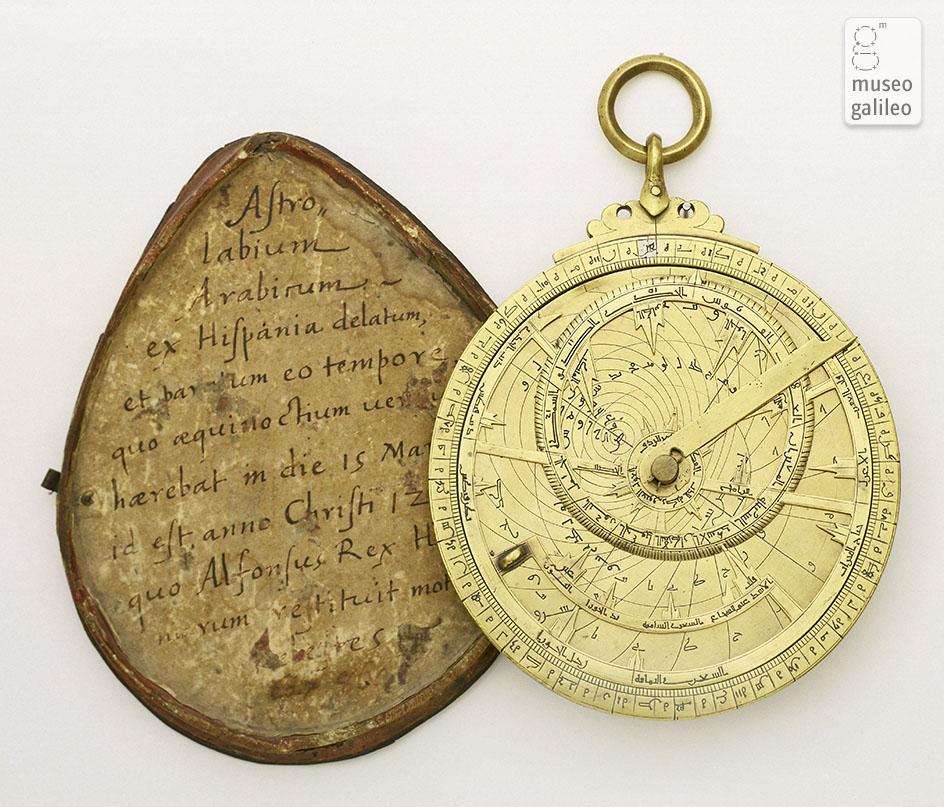 Astrolabio piano. Museo Galileo, Firenze
[Speaker Notes: APPROFONDIMENTI
https://catalogo.museogalileo.it/sezione/MisuraTempoNotteAstrolabiNotturnali.html
Due diversi tipi di astrolabio: https://catalogo.museogalileo.it/oggetto/Astrolabio_n14.html  e https://catalogo.museogalileo.it/oggetto/AstrolabioPiano.html
Per un notturnale vedi: https://catalogo.museogalileo.it/oggetto/OrologioNotturnoSolare_n05.html]
Uso astronomico dell'astrolabio piano
L'astrolabio piano è lo strumento più versatile realizzato nell'antichità per l'esecuzione analogica di calcoli astronomici.
Guarda il video
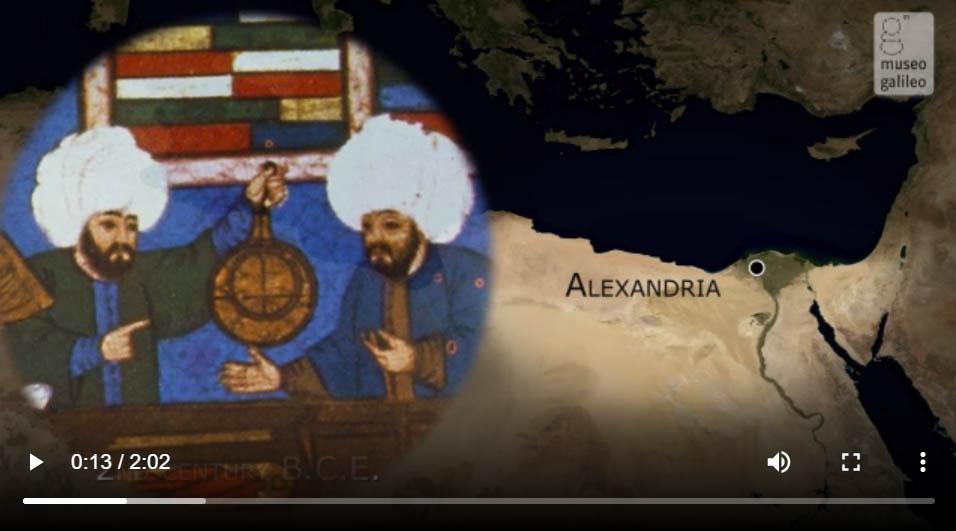 [Speaker Notes: APPROFONDIMENTI
Il video, la sua trascrizione e alcuni strumenti correlati sono disponibili all'indirizzo https://catalogo.museogalileo.it/multimedia/UsoAstronomicoAstrolabioPiano.html]
Notturnale
I notturnali sono strumenti per trovare l'ora notturna osservando le posizioni dei corpi celesti o le fasi lunari.
Guarda il video
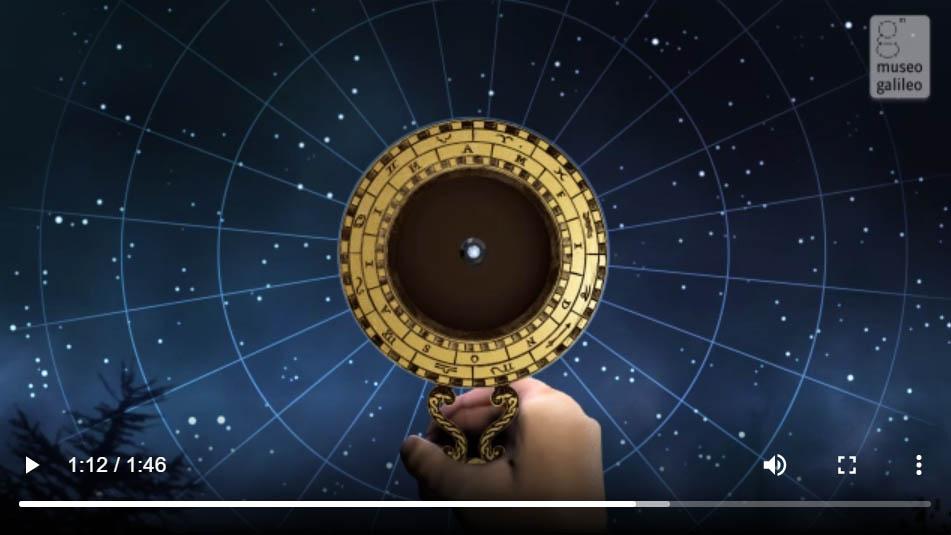 [Speaker Notes: APPROFONDIMENTI
Il video, la sua trascrizione e alcuni strumenti correlati sono disponibili all'indirizzo https://catalogo.museogalileo.it/multimedia/Notturnale.html]
Il telescopio: osservare e misurare i fenomeni celesti
Se i più antichi cannocchiali furono fabbricati in Olanda negli anni iniziali del Seicento, Galileo fu il primo a intuirne il potenziale astronomico. Lo strumento era dotato di due lenti: una obbiettiva piano-convessa e una oculare piano-concava. Galileo introdusse notevoli perfezionamenti, grazie ai quali superò i venti ingrandimenti. Concepì inoltre accessori che trasformarono il telescopio da strumento di osservazione in dispositivo di misurazione dei fenomeni celesti.
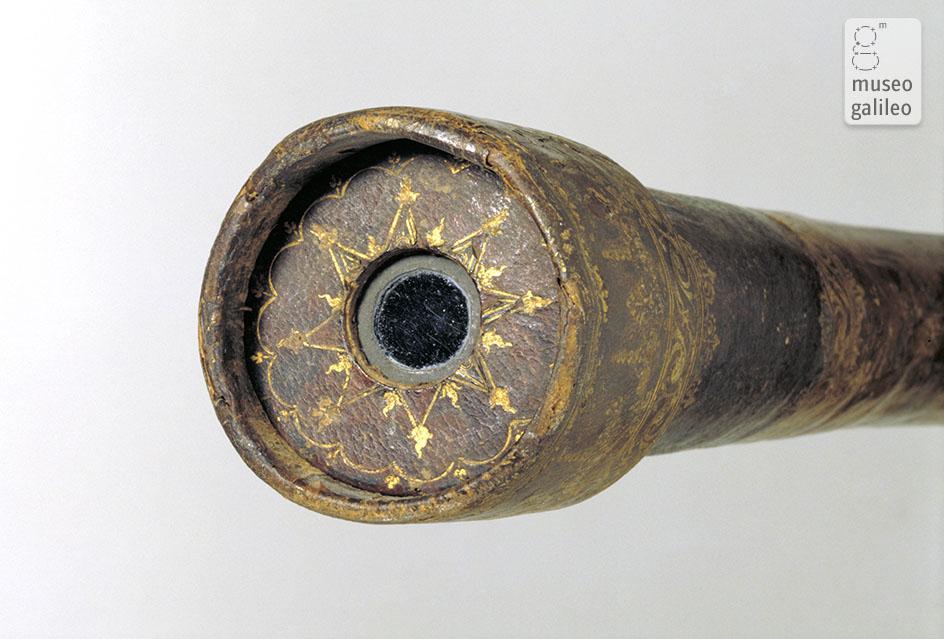 Cannocchiale di Galileo. Museo Galileo, Firenze
[Speaker Notes: APPROFONDIMENTI
https://catalogo.museogalileo.it/sezione/TelescopioOsservareMisurareFenomeniCelesti.html]
Astronomia di Galileo
Galileo ha inaugurato la cosmologia moderna.
Guarda il video
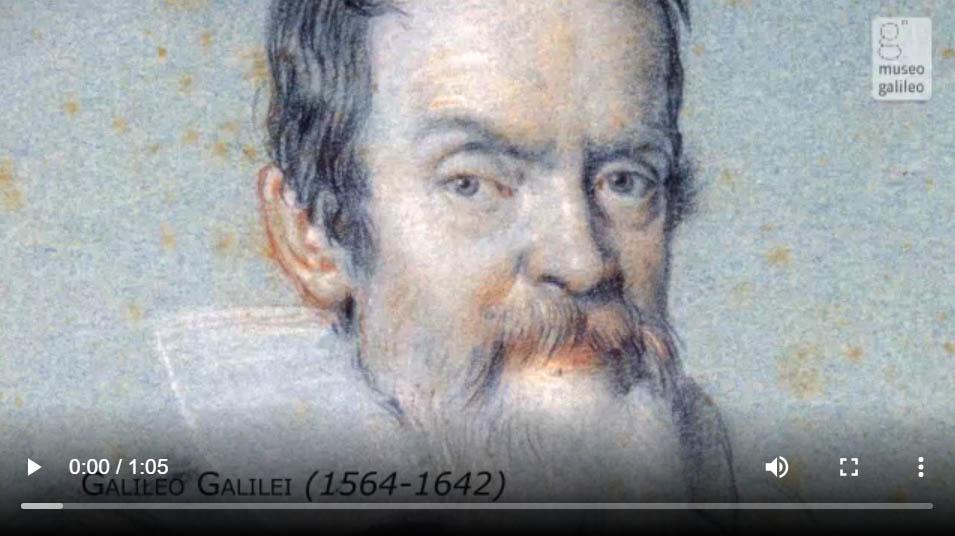 [Speaker Notes: APPROFONDIMENTI
Il video, la sua trascrizione e alcuni strumenti correlati sono disponibili all'indirizzo https://catalogo.museogalileo.it/multimedia/AstronomiaGalileo.html]
Cannocchiale di Galileo
Cannocchiale originale di Galileo composto di un tubo principale alle cui estremità sono inserite due sezioni separate che portano l'obiettivo e l'oculare.
Il tubo è formato da listelli di legno uniti l'uno all'altro.
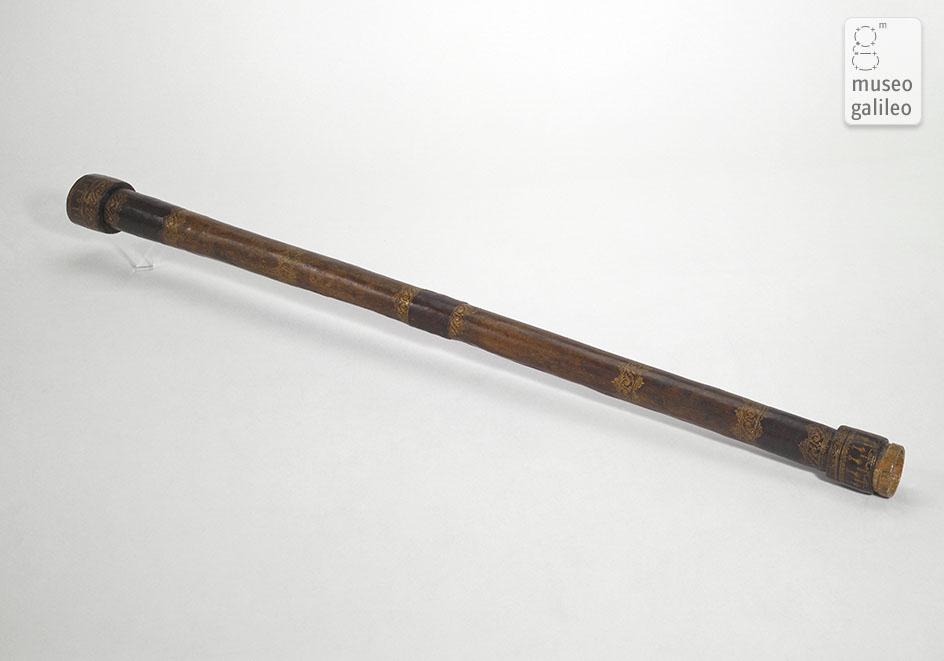 Cannocchiale di Galileo. Museo Galileo, Firenze
[Speaker Notes: APPROFONDIMENTI
https://catalogo.museogalileo.it/oggetto/CannocchialeGalileo_n01.html]
Cannocchiale
Il primo rudimentale cannocchiale fu inventato in Olanda. Galileo ne vide alcune copie a Venezia.
Guarda il video
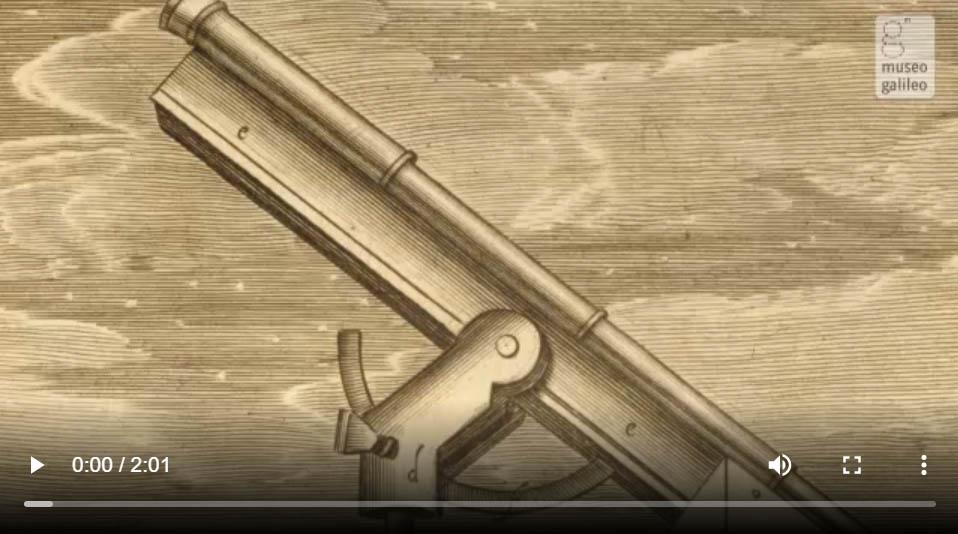 [Speaker Notes: APPROFONDIMENTI
Il video, la sua trascrizione e alcuni strumenti correlati sono disponibili all'indirizzo https://catalogo.museogalileo.it/multimedia/Cannocchiale.html]
Cannocchiale galileiano
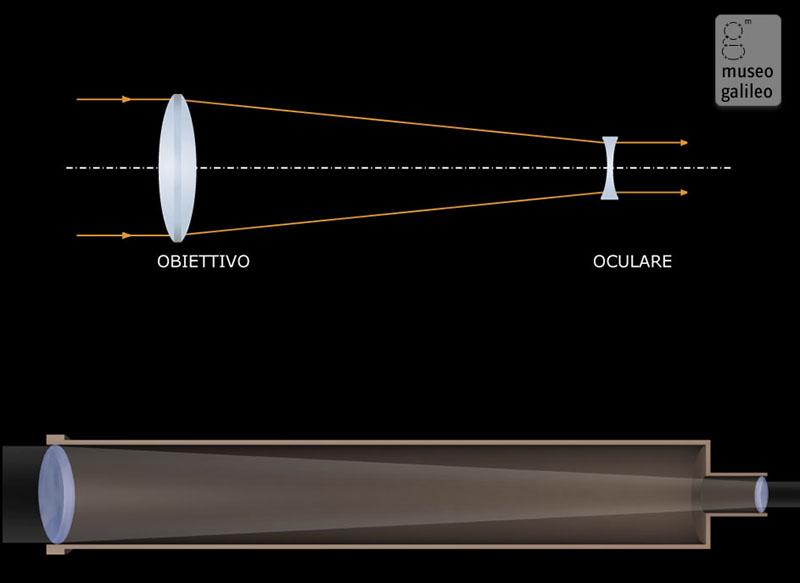 [Speaker Notes: APPROFONDIMENTI
https://catalogo.museogalileo.it/approfondimento/TelescopioCannocchiale.html]
Sidereus Nuncius
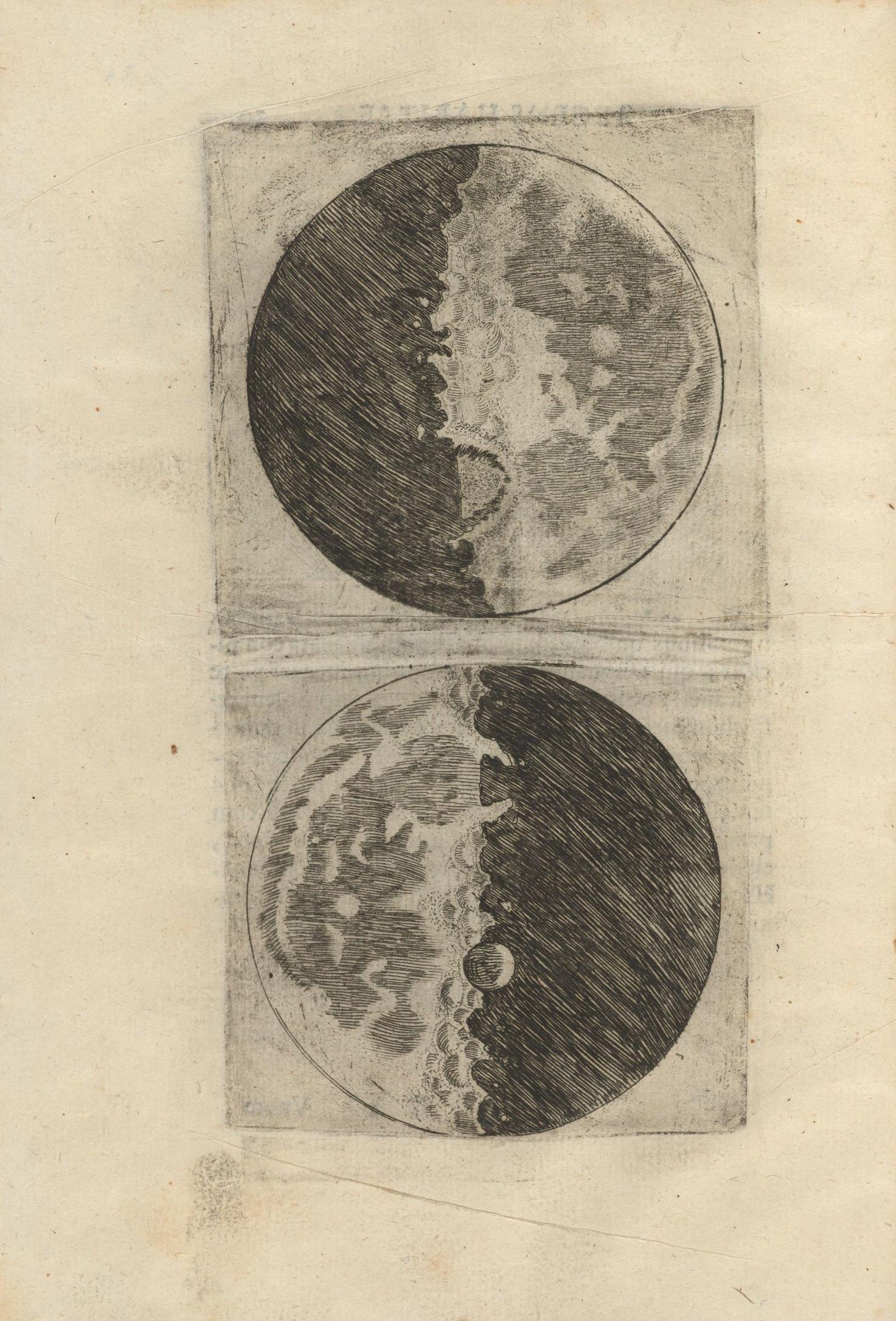 Nel Sidereus Nuncius Galileo pubblicò i risultati delle sue osservazioni della Luna, della Via Lattea e in particolare dei quattro satelliti di Giove, mai visti prima.
Galileo Galilei, Sidereus Nuncius, 1610. 
Disegni della Luna
[Speaker Notes: APPROFONDIMENTI
https://www.museogalileo.it/it/museo/esplora/incontra-galileo/31-opere/454-sidereus-nuncius-1610.html]
Sistema di Saturno
Nel 1610 Galileo osservò Saturno col cannocchiale trovandolo "tricorporeo".
Guarda il video
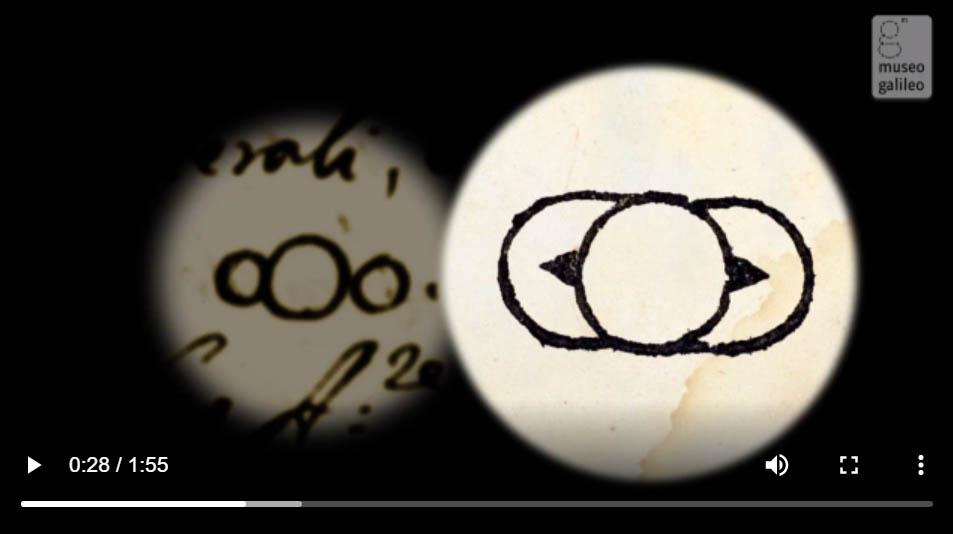 [Speaker Notes: APPROFONDIMENTI
Il video, la sua trascrizione e alcuni strumenti correlati sono disponibili all'indirizzo https://catalogo.museogalileo.it/multimedia/SistemaSaturno.html]
Galileo Galilei
Leggi: Quel genio di Galileo!
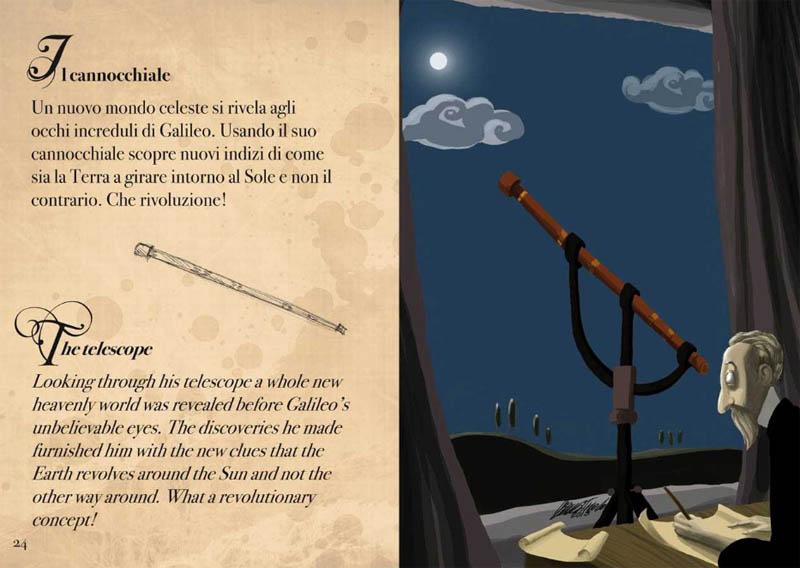 [Speaker Notes: APPROFONDIMENTI
Per una breve biografia dello scienziato vedi https://catalogo.museogalileo.it/biografia/GalileoGalilei.html]